Welcome to Feagin Mill Middle School!
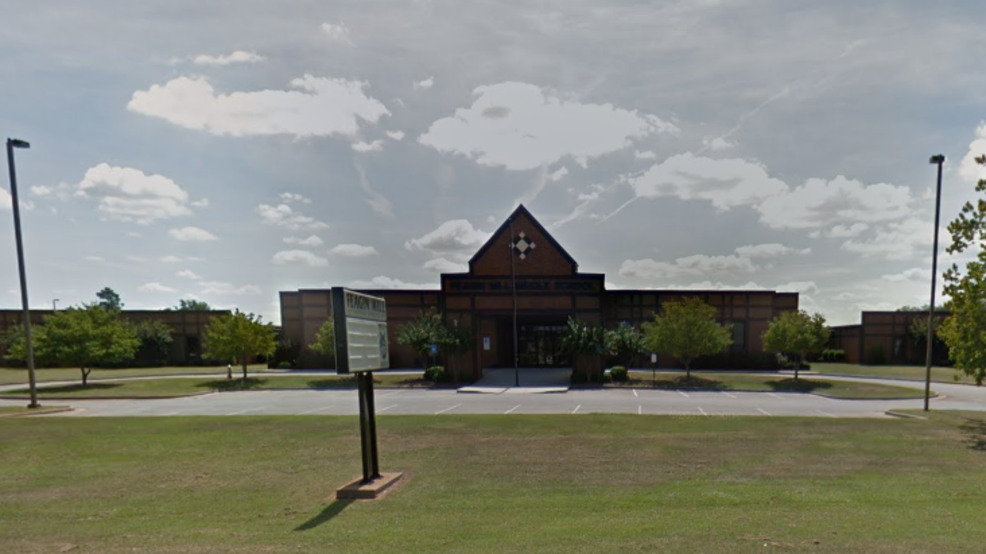 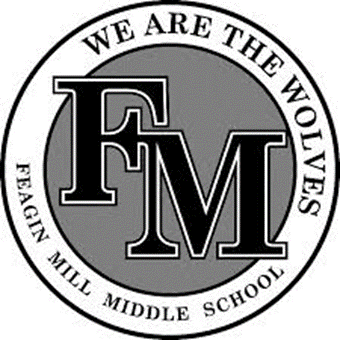 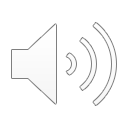 Welcome Back!!
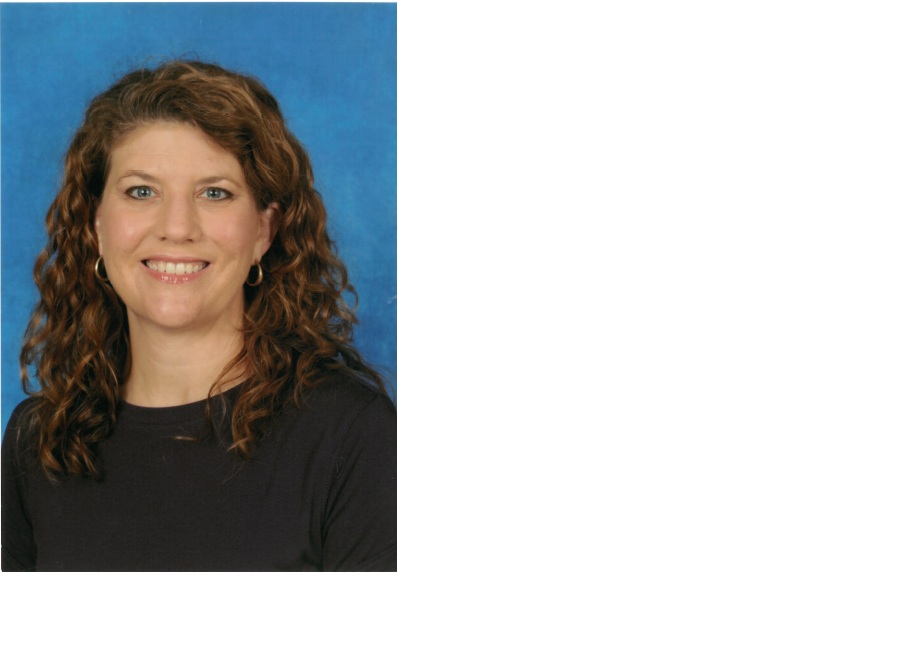 Remember me??? 
It’s been a long time since we were together at school!  But I’m SOO ready for us to be at school!

Ms. Genia, Ms. Jen, and Ms. Abby are ready to see you, too!!
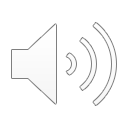 Ms. Denise with and without her mask on
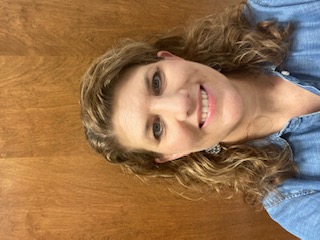 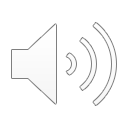 Ms. Genia with and without her mask on
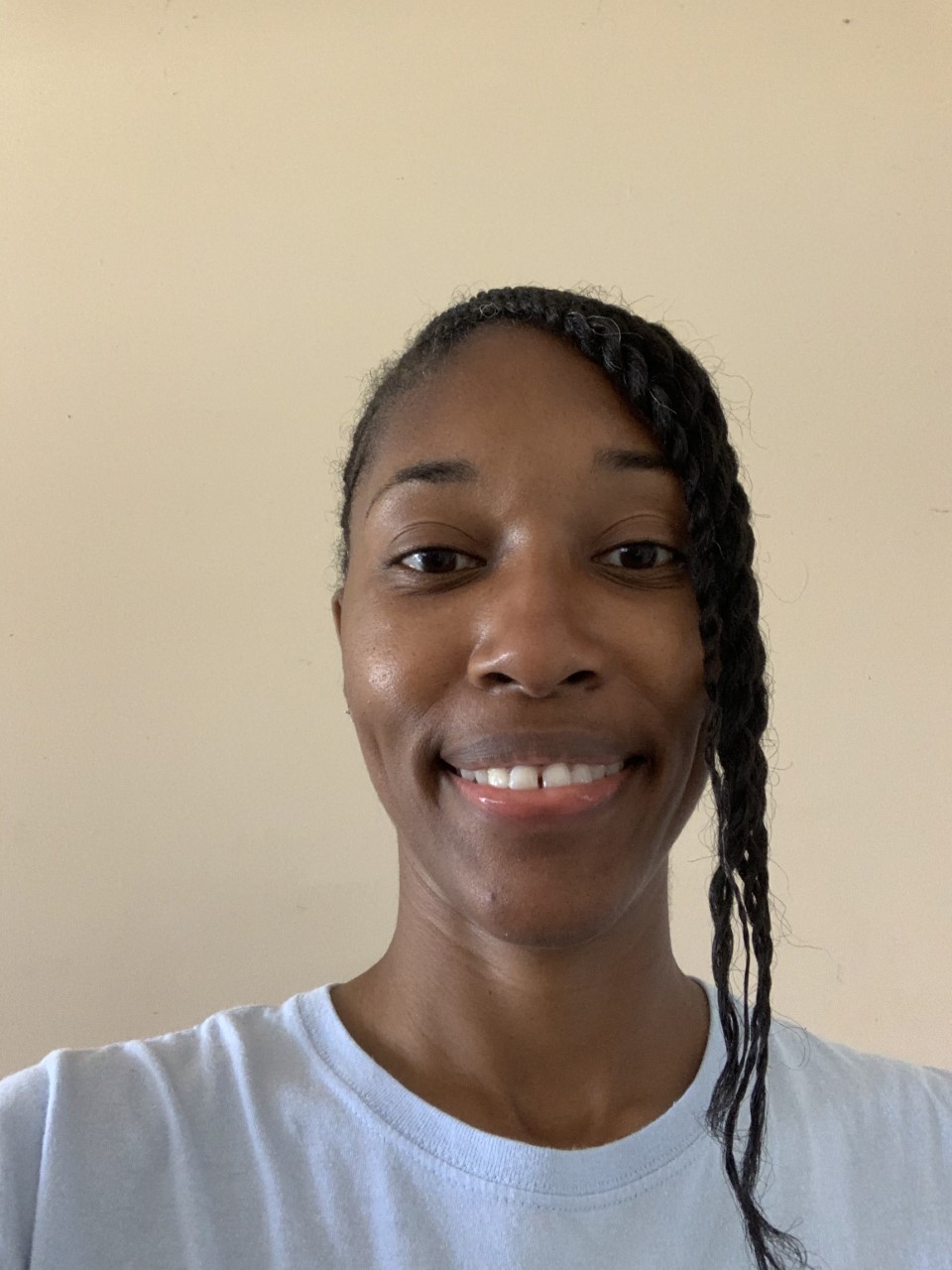 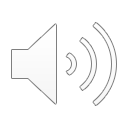 Ms. Jen with and without her mask on
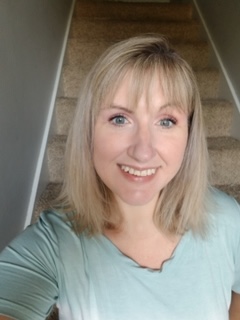 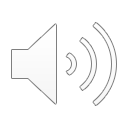 Ms. Abby with and without her mask on
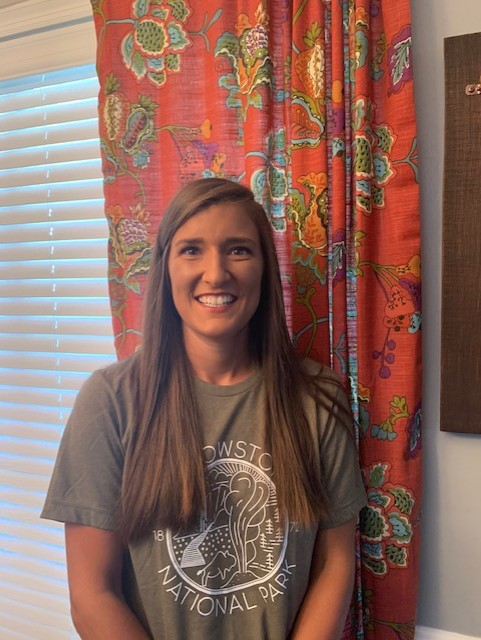 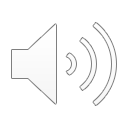 When you arrive…
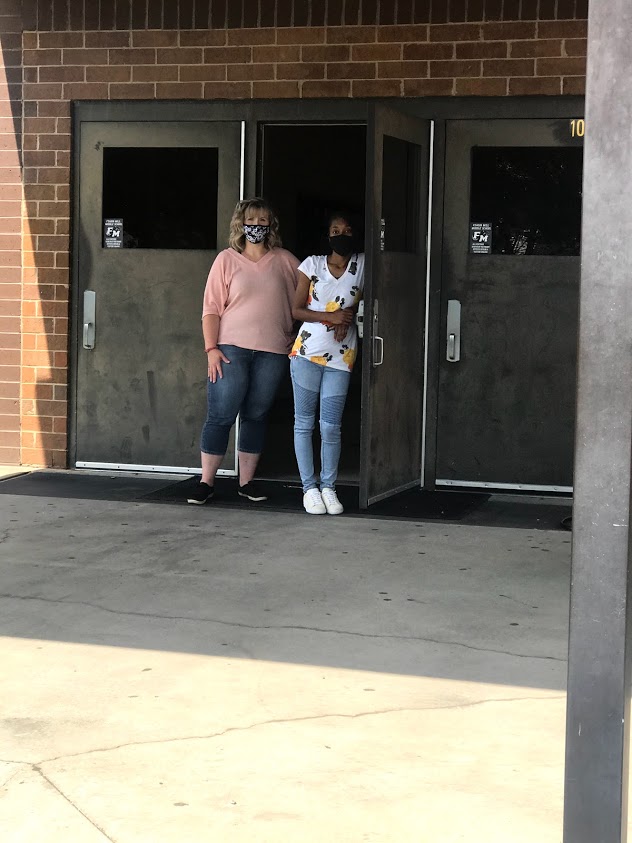 you will be dropped off on the bus ramp!
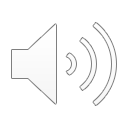 After you arrive…
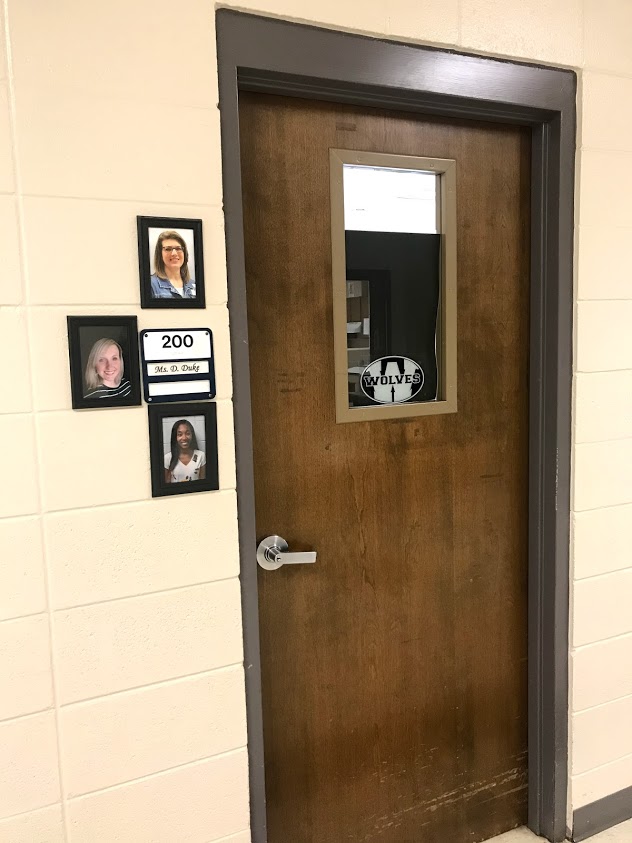 We will walk to our classroom. 
This is room 200!
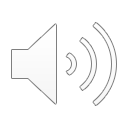 Inside the classroom…
We have our workstations
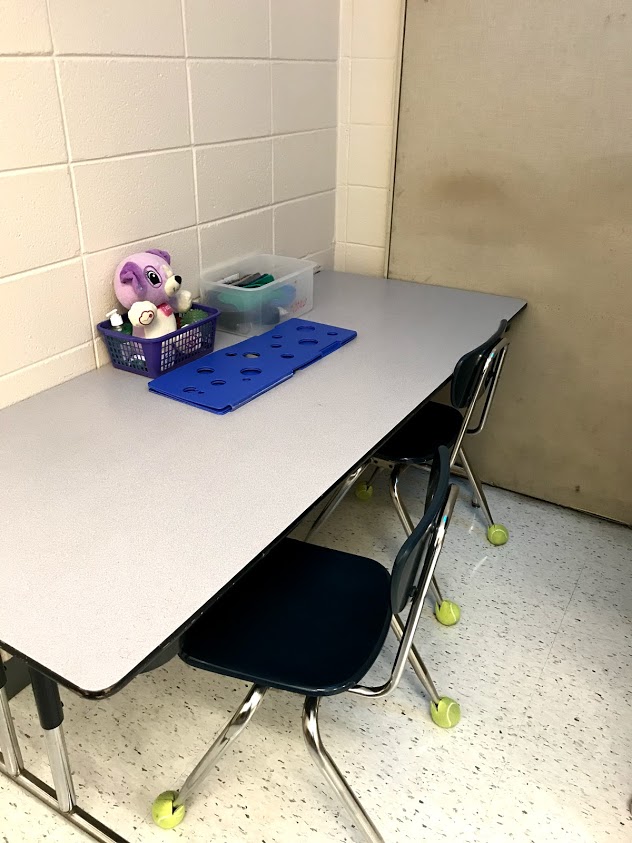 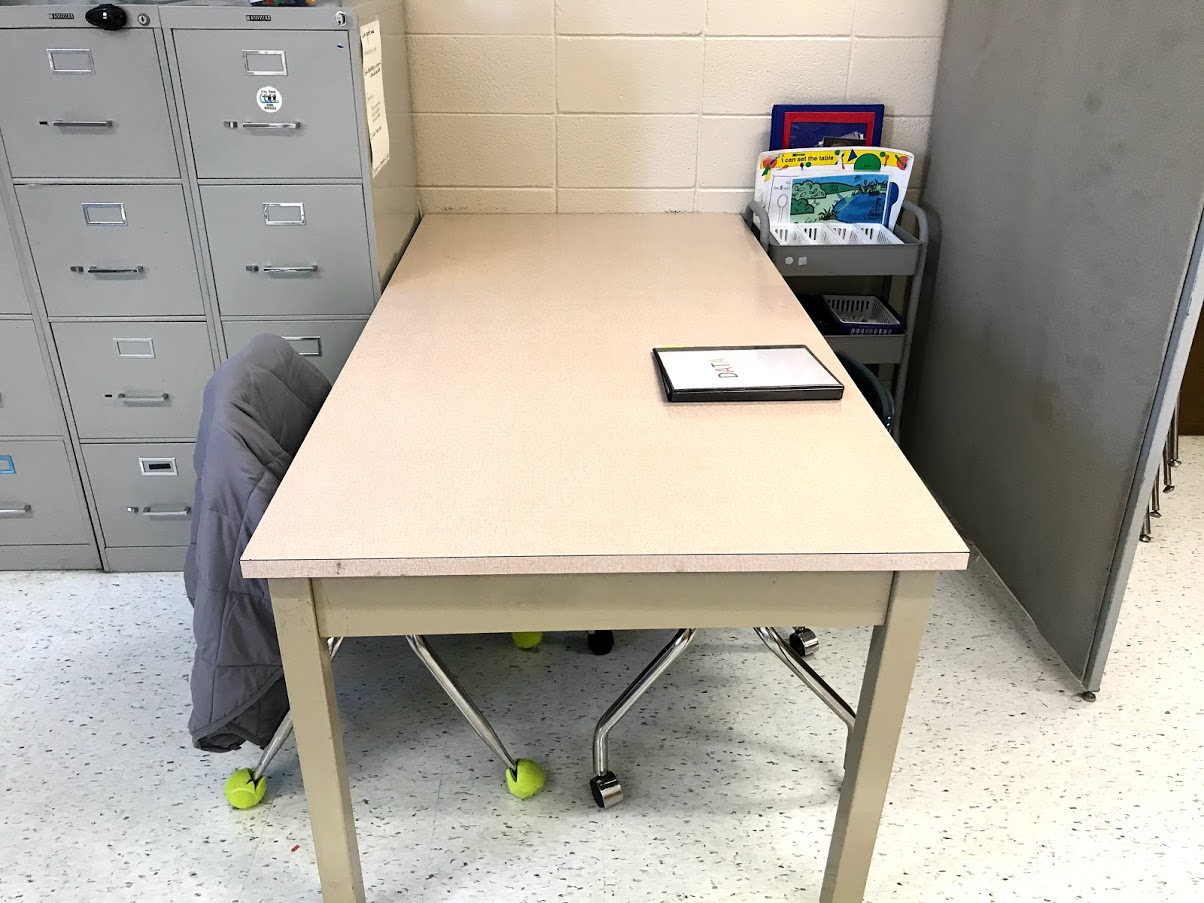 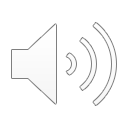 Inside the classroom…
The lunch table
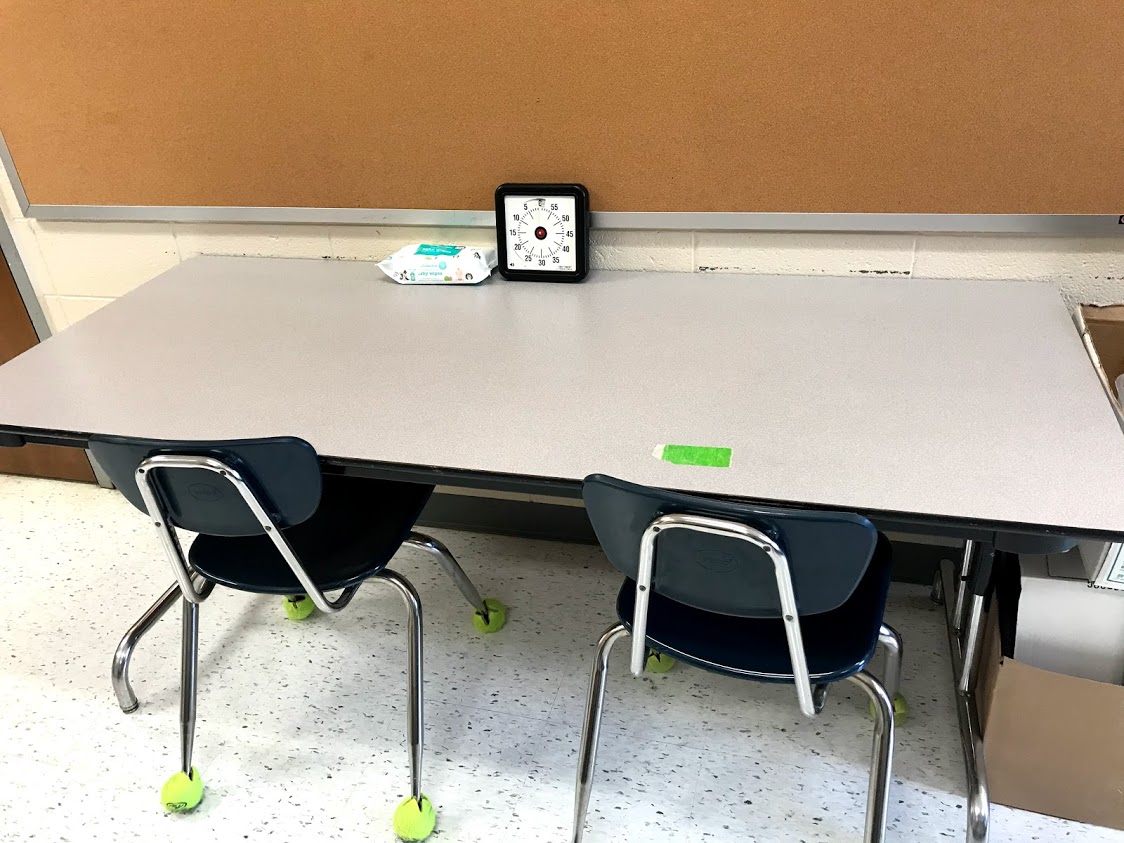 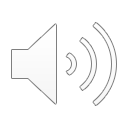 Let’s take a tour outside the classroom…
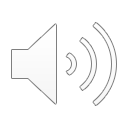 The Gym and the Track
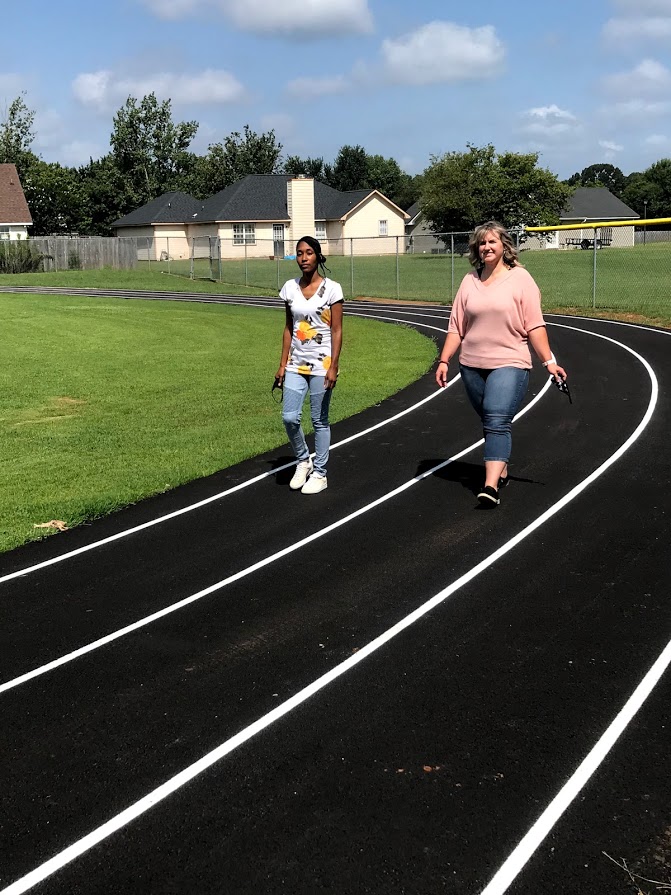 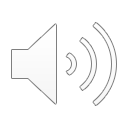 Now, let’s explore the office area and who we might find there…
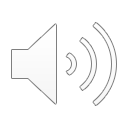 Assistant Principle: Mr. Hinson
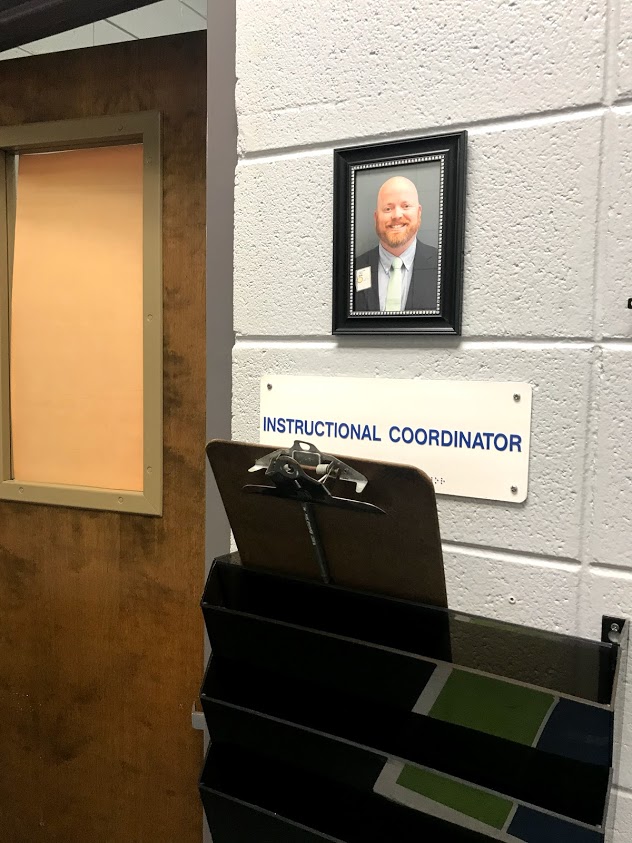 Mr. Hinson’s Office
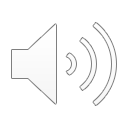 Assistant Principle: Mrs. Thomas
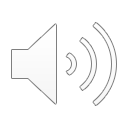 Principle: Mr. Sams
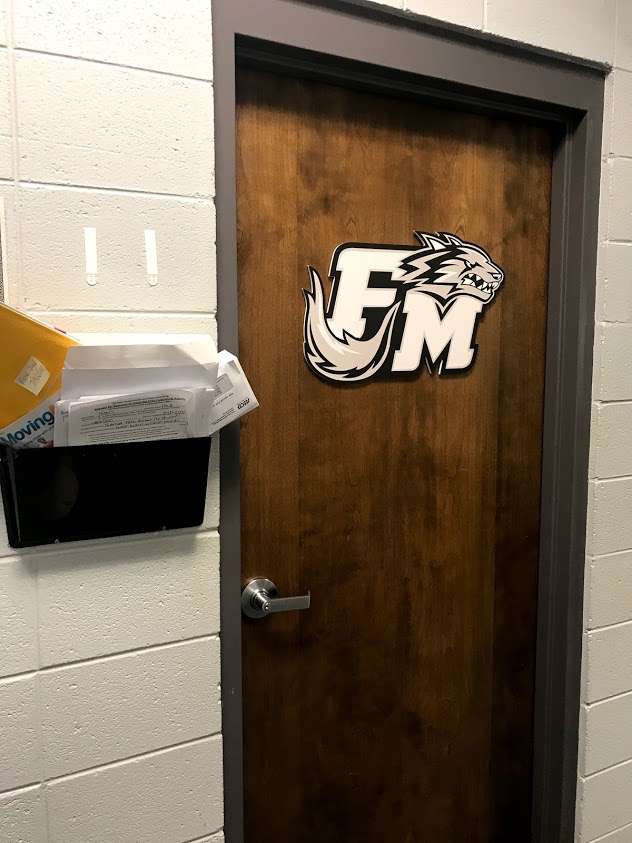 Mr. Sams
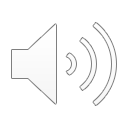 Nurse: Mrs. Mobley
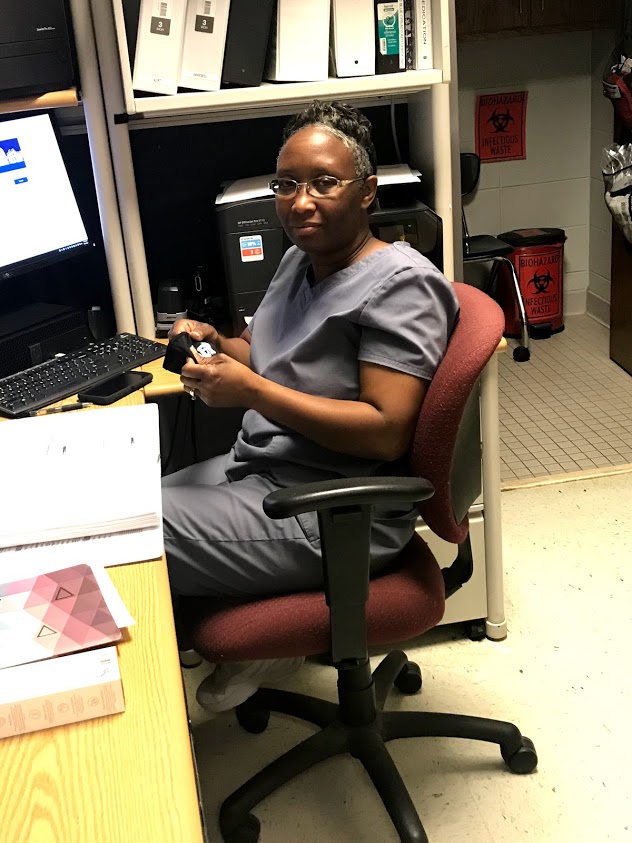 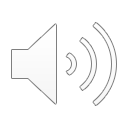 This is where you would take your medicine, go if you do not feel well, or if you are hurt
Front Desk: Mrs. Austin
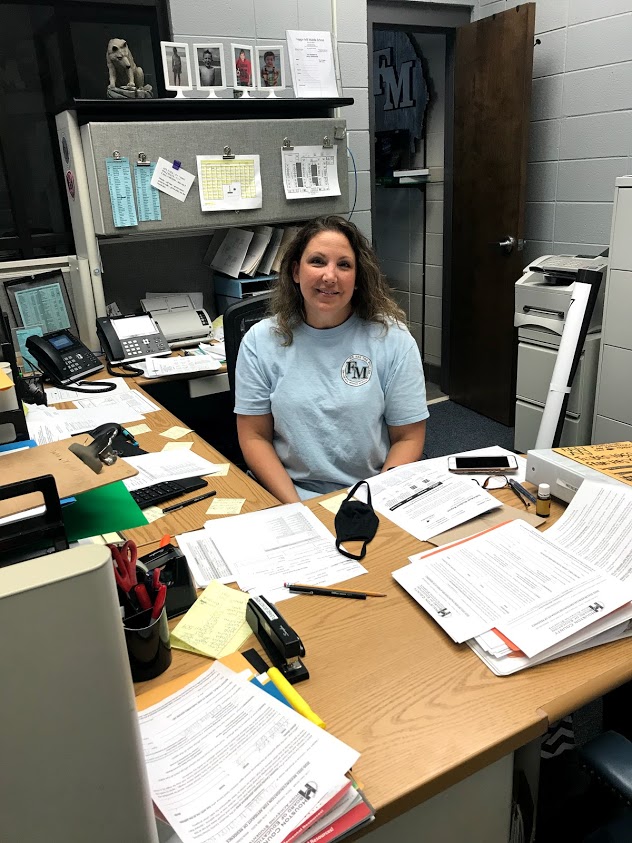 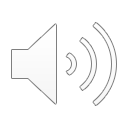 School Resource Officer: Officer Ondike
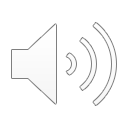 Officer Ondike keeps our school safe!
A few things to remember:
Remember to bring your mask and water bottle to school everyday.
Wash your hands often.
Have fun.
Stay safe.
School starts August 6th.
Check out my teacher page on the Feagin Mill website. 
Go to “Faculty and Staff Directory”. 
Look in the “D” section for “Duke, Denise”. 
Click and learn more about me!
7. Be great and back the pack!
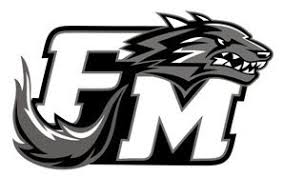 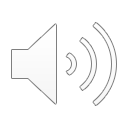 I can’t wait to see you!!!
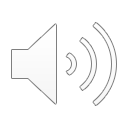